WELCOME!
Trinity Evangelical Lutheran ChurchNovember 20, 2022
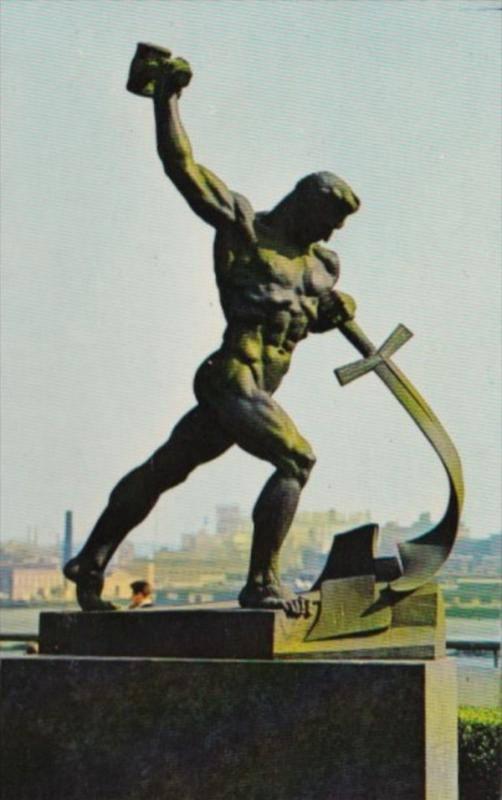 Isaiah 36:1-3, 13-20; 37:1-7; 2:1-4
[Speaker Notes: Image: Five Loaves by Caroline Coolidge Brown. Copyright © Caroline Coolidge Brown. All rights reserved. Used by permission of the artist.]
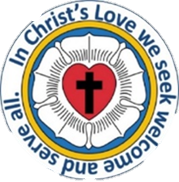 =  Please stand if able
=  Please be seated
Prelude – Roxanne Groff
Office of the Acolyte
Ringing of the Bell
Welcome
[Speaker Notes: Image: Five Loaves by Caroline Coolidge Brown. Copyright © Caroline Coolidge Brown. All rights reserved. Used by permission of the artist.]
CONFESSION AND FORGIVENESS
All may make the sign of the cross, the sign marked at baptism…
L:	We confess our sins before God and one another.

Pause for silence and reflection.

L:	Gracious God…
[Speaker Notes: Image: Five Loaves by Caroline Coolidge Brown. Copyright © Caroline Coolidge Brown. All rights reserved. Used by permission of the artist.]
CONFESSION AND FORGIVENESS
C:	We have sinned against you and our neighbors. We have taken what is not ours, and justified our actions. We have turned away from your wisdom. We have not done justice, loved kindness, nor walked humbly with you. Forgive us for the harms we have caused through word and action, and restore us to the joy of following your will for us.
[Speaker Notes: Image: Five Loaves by Caroline Coolidge Brown. Copyright © Caroline Coolidge Brown. All rights reserved. Used by permission of the artist.]
CONFESSION AND FORGIVENESS
L:	God knows our every weakness and yet loves us without ceasing. Rejoice and be glad, for the God of grace and mercy forgives you all your sins, for the sake of our savior Jesus Christ.

C:	Amen.
[Speaker Notes: Image: Five Loaves by Caroline Coolidge Brown. Copyright © Caroline Coolidge Brown. All rights reserved. Used by permission of the artist.]
Hymn of Praise
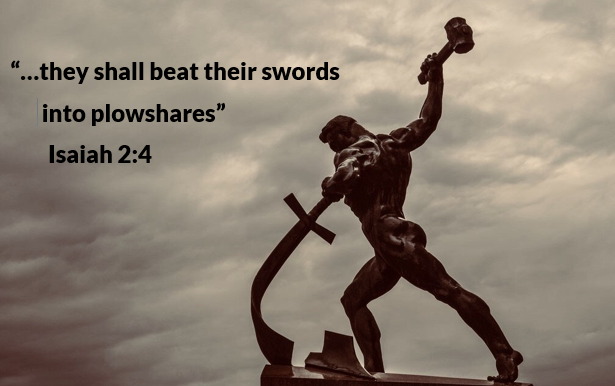 “Arise, Your Light Has Come!”
ELW 314
[Speaker Notes: Image: Five Loaves by Caroline Coolidge Brown. Copyright © Caroline Coolidge Brown. All rights reserved. Used by permission of the artist.]
“Arise, Your Light Has Come!”               ELW 314
1	Arise, your light has come!
	The Spirit's call obey;
	show forth the glory of your God
	which shines on you today.
 
2	Arise, your light has come!
	Fling wide the prison door;
	proclaim the captive's liberty,
	good tidings to the poor.
[Speaker Notes: Image: Preparing yeast dough. Copyright © tomasworks/iStock/Thinkstock. Used by permission.]
“Arise, Your Light Has Come!”               ELW 314
3	Arise, your light has come!
	All you in sorrow born,
	bind up the brokenhearted ones
	and comfort those who mourn.
 
4	Arise, your light has come!
	The mountains burst in song!
	Rise up like eagles on the wing,
	God's pow'r will make us strong.
[Speaker Notes: Image: Preparing yeast dough. Copyright © tomasworks/iStock/Thinkstock. Used by permission.]
APOSTOLIC GREETING
P:	The grace of our Lord Jesus Christ, the love of God, and the communion of the Holy Spirit be with you all.
 
C:	And also with you.
[Speaker Notes: Image: Five Loaves by Caroline Coolidge Brown. Copyright © Caroline Coolidge Brown. All rights reserved. Used by permission of the artist.]
KYRIE
A:	In peace let us pray to the Lord.
C:	Lord have mercy.
A:	For the peace from above, and for our salvation, let us pray to the Lord.
C:	Lord have mercy.
A:	For the peace of the whole world, for the well being of the Church of God, and for the unity of all, let us pray to the Lord.
C:	Lord have mercy.
[Speaker Notes: Image: Five Loaves by Caroline Coolidge Brown. Copyright © Caroline Coolidge Brown. All rights reserved. Used by permission of the artist.]
KYRIE
A:	For this Holy House, and for all who offer here their worship and praise, let us pray to the Lord.
C:	Lord have mercy.
A:	Help, save, and defend us, gracious Lord.
C:	Amen.
[Speaker Notes: Image: Five Loaves by Caroline Coolidge Brown. Copyright © Caroline Coolidge Brown. All rights reserved. Used by permission of the artist.]
PRAYER OF THE DAY
P:	Let us pray…  God of wisdom, the prophet Isaiah foretold the time of peace, when weapons would be turned into tools for farming. Give us hope that peace is possible in our war-torn world, and the courage to work for it.

C:	Amen.
[Speaker Notes: Image: Five Loaves by Caroline Coolidge Brown. Copyright © Caroline Coolidge Brown. All rights reserved. Used by permission of the artist.]
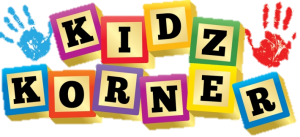 [Speaker Notes: Image: Preparing yeast dough. Copyright © tomasworks/iStock/Thinkstock. Used by permission.]
Scripture Reading
R:	The Scripture reading is from the Book of Isaiah, Chapters 36, 37, and 2.

C:  Glory to you O’ Lord!                  (Spoken)
[Speaker Notes: Image: Five Loaves by Caroline Coolidge Brown. Copyright © Caroline Coolidge Brown. All rights reserved. Used by permission of the artist.]
Isaiah 36:1-3, 13-20; 37:1-7; 2:1-4
Chapter 36
In the fourteenth year of King Hezekiah, King Sennacherib of Assyria came up against all the fortified cities of 1Judah and captured them. 2The king of Assyria sent the Rabshakeh from Lachish to King Hezekiah at Jerusalem, with a great army. He stood by the conduit of the upper pool on the highway to the Fuller’s Field. 3And there
[Speaker Notes: Image: Five Loaves by Caroline Coolidge Brown. Copyright © Caroline Coolidge Brown. All rights reserved. Used by permission of the artist.]
Isaiah 36:1-3, 13-20; 37:1-7; 2:1-4
came out to him Eliakim son of Hilkiah, who was in charge of the palace, and Shebna the secretary, and Joah son of Asaph, the recorder. 
13Then the Rabshakeh stood and called out in a loud voice in the language of Judah, “Hear the words of the great king, the king of Assyria! 14Thus says the king: ‘Do not let Hezekiah deceive you, for he will not be able to deliver
[Speaker Notes: Image: Five Loaves by Caroline Coolidge Brown. Copyright © Caroline Coolidge Brown. All rights reserved. Used by permission of the artist.]
Isaiah 36:1-3, 13-20; 37:1-7; 2:1-4
you. 15Do not let Hezekiah make you rely on the Lord by saying, The Lord will surely deliver us; this city will not be given into the hand of the king of Assyria.’ 16Do not listen to Hezekiah; for thus says the king of Assyria: ‘Make your peace with me and come out to me; then everyone of you will eat from your own vine and your own fig tree and drink water from your own cistern,
[Speaker Notes: Image: Five Loaves by Caroline Coolidge Brown. Copyright © Caroline Coolidge Brown. All rights reserved. Used by permission of the artist.]
Isaiah 36:1-3, 13-20; 37:1-7; 2:1-4
17until I come and take you away to a land like your own land, a land of grain and wine, a land of bread and vineyards. 18Do not let Hezekiah mislead you by saying, The Lord will save us. Has any of the gods of the nations saved their land out of the hand of the king of Assyria? 19Where are the gods of Hamath and Arpad? Where are the gods of Sepharvaim? Have they
[Speaker Notes: Image: Five Loaves by Caroline Coolidge Brown. Copyright © Caroline Coolidge Brown. All rights reserved. Used by permission of the artist.]
Isaiah 36:1-3, 13-20; 37:1-7; 2:1-4
delivered Samaria out of my hand? 20Who among all the gods of these countries have saved their countries out of my hand, that the Lord should save Jerusalem out of my hand?’”
Chapter 37
When King Hezekiah heard it, he tore his clothes, covered himself with sackcloth, and went into the house of the Lord. 2And he sent Eliakim, who
[Speaker Notes: Image: Five Loaves by Caroline Coolidge Brown. Copyright © Caroline Coolidge Brown. All rights reserved. Used by permission of the artist.]
Isaiah 36:1-3, 13-20; 37:1-7; 2:1-4
was in charge of the palace, and Shebna the secretary, and the senior priests, covered with sackcloth, to the prophet Isaiah son of Amoz. 3They said to him, “Thus says Hezekiah, This day is a day of distress, of rebuke, and of disgrace; children have come to the birth, and there is no strength to bring them forth. 4It may be that the Lord your God heard the words of the
[Speaker Notes: Image: Five Loaves by Caroline Coolidge Brown. Copyright © Caroline Coolidge Brown. All rights reserved. Used by permission of the artist.]
Isaiah 36:1-3, 13-20; 37:1-7; 2:1-4
Rabshakeh, whom his master the king of Assyria has sent to mock the living God, and will rebuke the words that the Lord your God has heard; therefore lift up your prayer for the remnant that is left.” 5When the servants of King Hezekiah came to Isaiah, 6Isaiah said to them, “Say to your master, ‘Thus says the Lord: Do not be afraid because of the words that you have heard, with
[Speaker Notes: Image: Five Loaves by Caroline Coolidge Brown. Copyright © Caroline Coolidge Brown. All rights reserved. Used by permission of the artist.]
Isaiah 36:1-3, 13-20; 37:1-7; 2:1-4
which the servants of the king of Assyria have reviled me. 7I myself will put a spirit in him, so that he shall hear a rumor, and return to his own land; I will cause him to fall by the sword in his own land.’”
Chapter 2
The word that Isaiah son of Amoz saw concerning Judah and Jerusalem. 2In days to come the mountain of the
[Speaker Notes: Image: Five Loaves by Caroline Coolidge Brown. Copyright © Caroline Coolidge Brown. All rights reserved. Used by permission of the artist.]
Isaiah 36:1-3, 13-20; 37:1-7; 2:1-4
Lord’s house shall be established as the highest of the mountains, and shall be raised above the hills; all the nations shall stream to it. 3Many peoples shall come and say, “Come, let us go up to the mountain of the Lord, to the house of the God of Jacob; that he may teach us his ways and that we may walk in his paths.”
[Speaker Notes: Image: Five Loaves by Caroline Coolidge Brown. Copyright © Caroline Coolidge Brown. All rights reserved. Used by permission of the artist.]
Isaiah 36:1-3, 13-20; 37:1-7; 2:1-4
For out of Zion shall go forth instruction, and the word of the Lord from Jerusalem. 4He shall judge between the nations, and shall arbitrate for many peoples; they shall beat their swords into plowshares, and their spears into pruning hooks; nation shall not lift up sword against nation, neither shall they learn war any more.
[Speaker Notes: Image: Five Loaves by Caroline Coolidge Brown. Copyright © Caroline Coolidge Brown. All rights reserved. Used by permission of the artist.]
Isaiah 36:1-3, 13-20; 37:1-7; 2:1-4
P:	This is the Word of the Lord.
 
C:	Praise to You, O Christ (Spoken)
[Speaker Notes: Image: Five Loaves by Caroline Coolidge Brown. Copyright © Caroline Coolidge Brown. All rights reserved. Used by permission of the artist.]
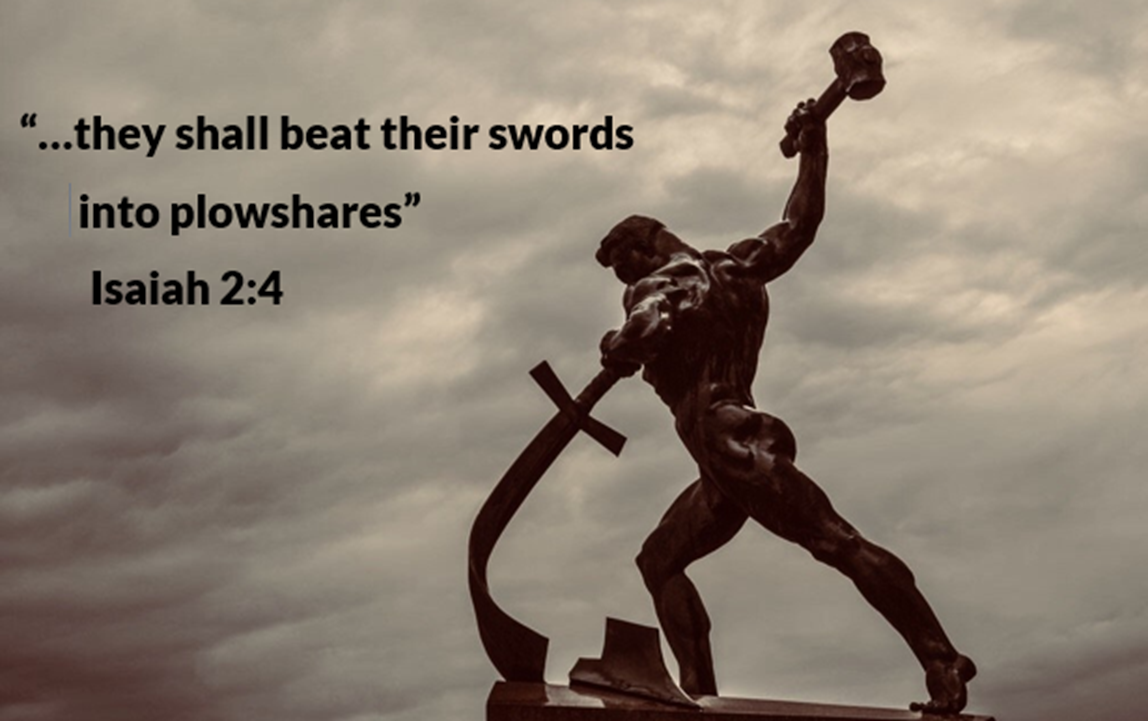 Sermon
[Speaker Notes: Image: Five Loaves by Caroline Coolidge Brown. Copyright © Caroline Coolidge Brown. All rights reserved. Used by permission of the artist.]
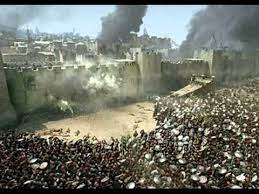 Sermon
[Speaker Notes: Image: Five Loaves by Caroline Coolidge Brown. Copyright © Caroline Coolidge Brown. All rights reserved. Used by permission of the artist.]
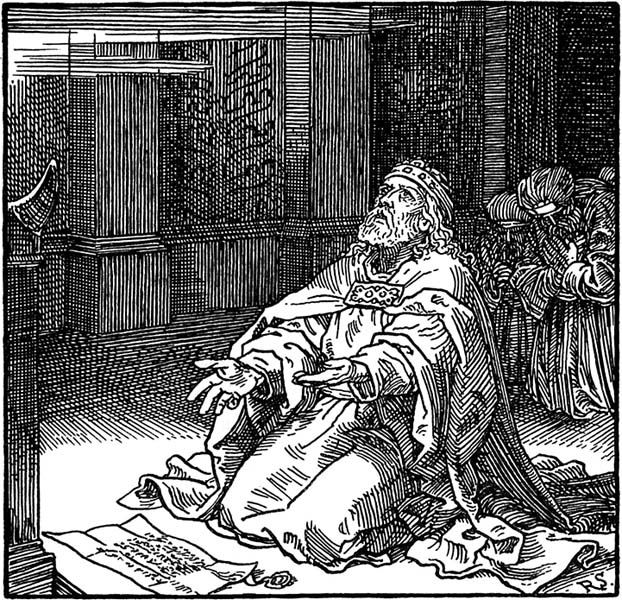 Sermon
[Speaker Notes: Image: Five Loaves by Caroline Coolidge Brown. Copyright © Caroline Coolidge Brown. All rights reserved. Used by permission of the artist.]
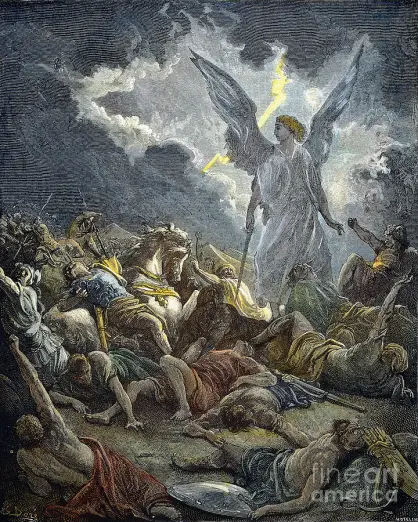 Sermon
[Speaker Notes: Image: Five Loaves by Caroline Coolidge Brown. Copyright © Caroline Coolidge Brown. All rights reserved. Used by permission of the artist.]
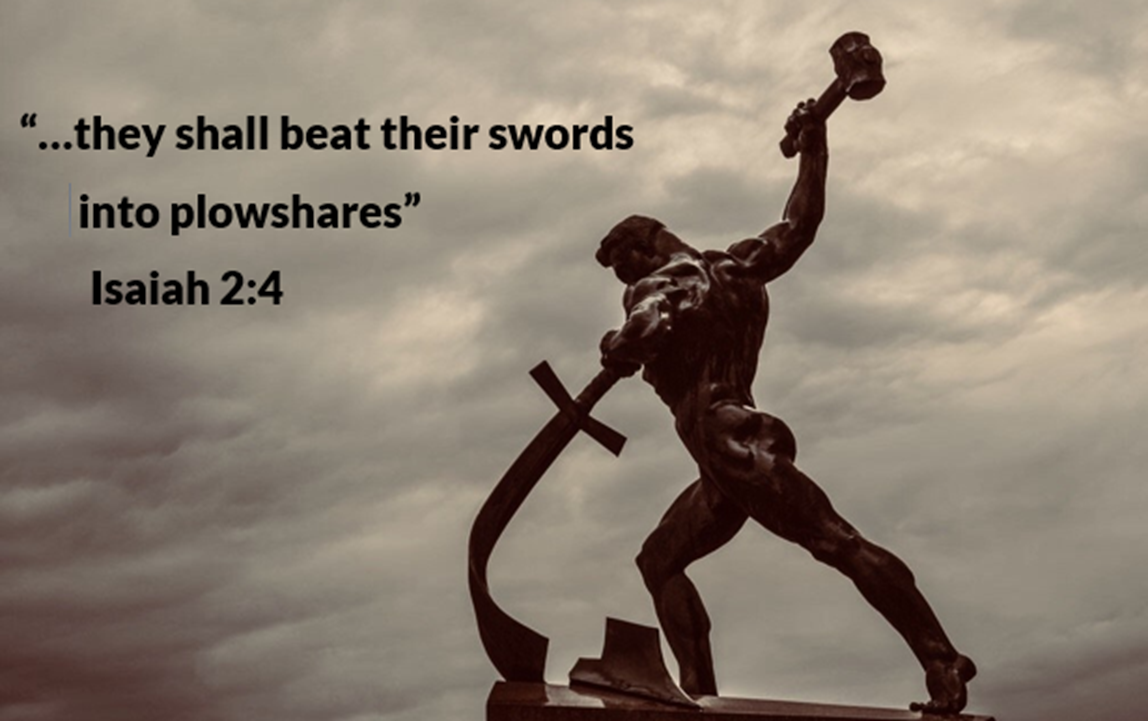 Sermon
[Speaker Notes: Image: Five Loaves by Caroline Coolidge Brown. Copyright © Caroline Coolidge Brown. All rights reserved. Used by permission of the artist.]
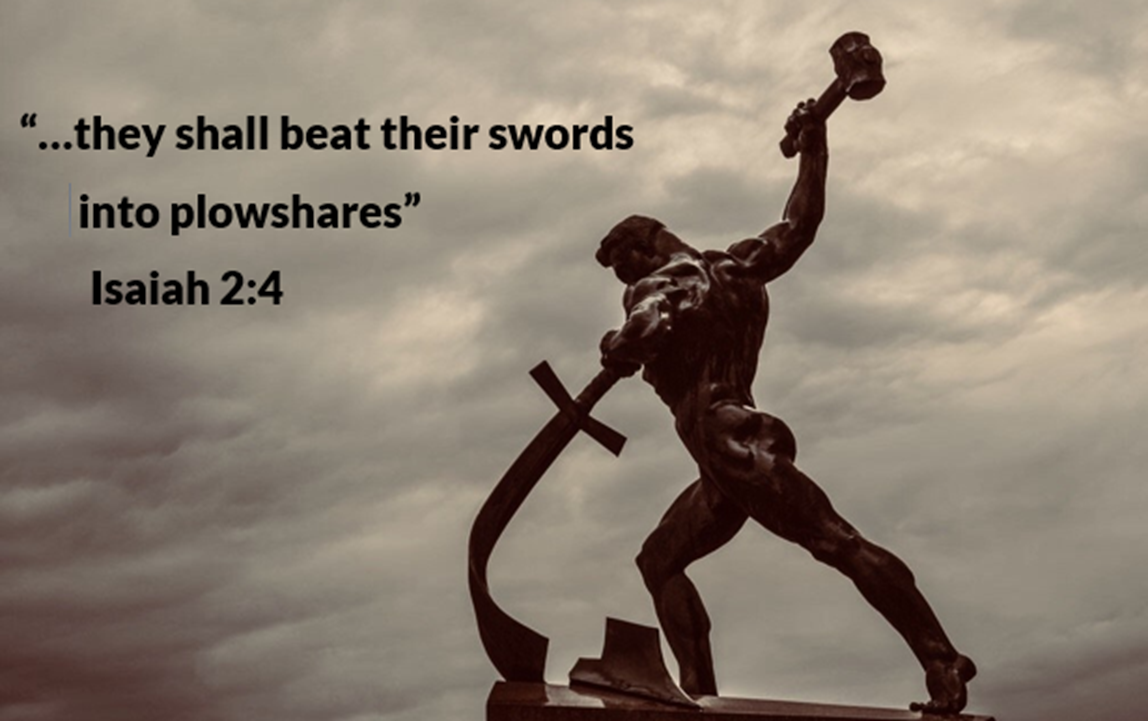 SPECIAL MUSIC
Larry Harter
[Speaker Notes: Image: Five Loaves by Caroline Coolidge Brown. Copyright © Caroline Coolidge Brown. All rights reserved. Used by permission of the artist.]
APOSTLE’S CREED
C:	I believe in God, the Father almighty, creator of heaven and earth.
APOSTLE’S CREED
C:	I believe in Jesus Christ, his only Son, our Lord.  He was conceived by the power of the Holy Spirit and born of the virgin Mary.  He suffered under Pontius Pilate, was crucified, died, and was buried.
APOSTLE’S CREED
C:	He descended into hell.  On the third day he rose again.  He ascended into heaven, and is seated at the right hand of the Father.  He will come again to judge the living and the dead.
APOSTLE’S CREED
C:	I believe in the Holy Spirit, the holy catholic Church, the communion of saints, the forgiveness of sins, the resurrection of the body, and the life everlasting.  Amen.
NICENE CREED
C:	We believe in one God, the Father, the Almighty, maker of heaven and earth, of all that is, seen and unseen.
NICENE CREED
C:	We believe in one Lord, Jesus Christ, the only Son of God, eternally begotten of the Father, God from God, Light from Light, true God from true God, begotten, not made, of one Being with the Father.
NICENE CREED
C:	Through him all things were made. For us and for our salvation he came down from heaven; by the power of the Holy Spirit he became incarnate from the virgin Mary, and was made man. For our sake he was crucified under Pontius Pilate;
NICENE CREED
C:	he suffered death and was buried. On the third day he rose again in accordance with the Scriptures; he ascended into heaven and is seated at the right hand of the Father. He will come again in glory to judge the living and the dead, and his kingdom will have no end.
NICENE CREED
C:	We believe in the Holy Spirit, the Lord, the giver of life, who proceeds from the Father and the Son. With the Father and the Son he is worshiped and glorified. He has spoken through the prophets. We believe in one holy catholic and apostolic Church.
NICENE CREED
C:	We acknowledge one Baptism for the forgiveness of sins. We look for the resurrection of the dead, and the life of the world to come. Amen.
PRAYERS OF INTERCESSION
Each petition will end with the words, 
A:	Merciful God,

 The congregation will respond with:  
C:	You hear our prayer.
PRAYERS OF INTERCESSION
The prayer concludes…

P:		We lift all for whom we pray into your loving arms, O God, in the name of Jesus, our savior.

C:	Amen.
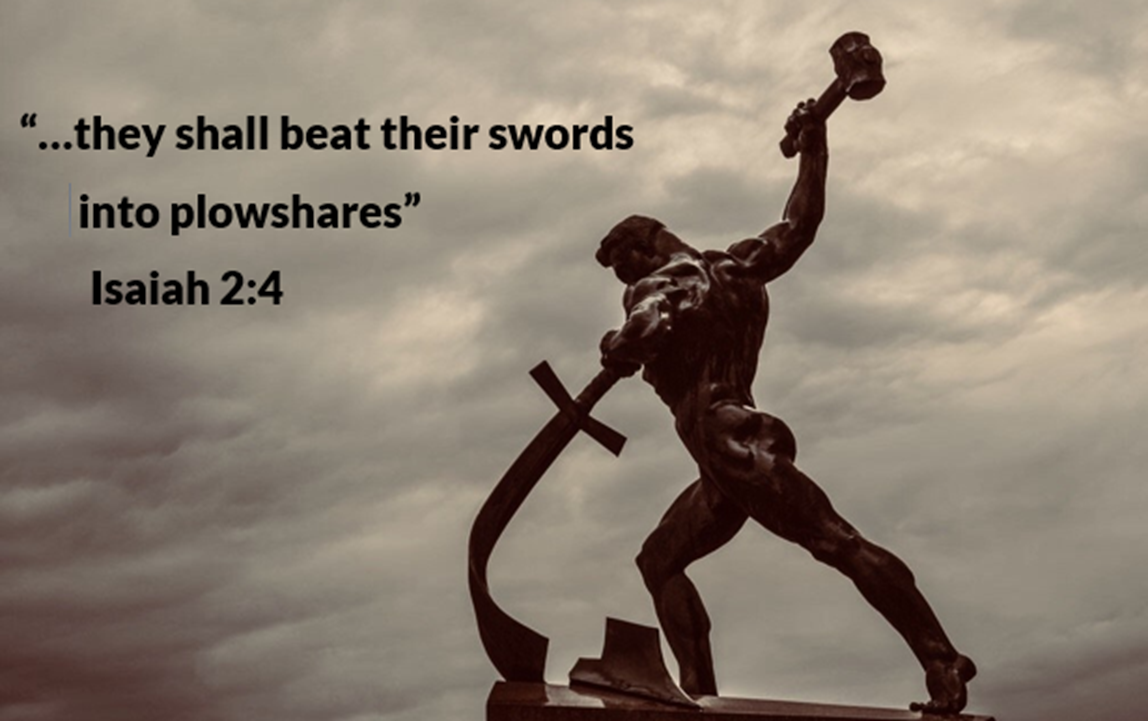 OFFERING PRAYER
[Speaker Notes: Image: Five Loaves by Caroline Coolidge Brown. Copyright © Caroline Coolidge Brown. All rights reserved. Used by permission of the artist.]
THE GREAT THANKSGIVING
Communion by pre-packaged Communion Cups.  All the Baptized are welcome to celebrate this Holy Meal.
DIALOGUE
P:	The Lord be with you.
C:	And also with you.
P:	Lift up your hearts.
C:	We lift them to the Lord.
P:	Let us give thanks to the Lord our God.
C:	It is right to give him thanks and praise.
Preface
P:	 It is indeed right…

 				…join their unending hymn
Sanctus
C:	Holy, holy, holy Lord, God of power and might:  Heaven and earth are full of your glory.  Hosanna.  Hosanna.  Hosanna in the highest.  Blessed is he who comes in the name of the Lord.  Hosanna in the highest.
Eucharistic Prayer
P:	Holy God, our Maker, Redeemer, and Healer…


		…in your holy Church, both now and forever.

C:	Amen
THE LORD’S PRAYER
C:	Our Father, who art in heaven, hallowed be thy name, thy kingdom come, thy will be done, on earth as it is in heaven.
THE LORD’S PRAYER
C:	Give us this day our daily bread; and forgive us our trespasses, as we forgive those who trespass against us; and lead us not into temptation, but deliver us from evil.
THE LORD’S PRAYER
C:	For thine is the kingdom, and the power, and the glory, forever and ever.  Amen.
INVITATION TO COMMUNION
P:	All the nations stream to the house of the Lord to turn away from war and strife. We, too, have a place at this holy table. Come, join with the whole human family in the feast of God’s peace and justice.
POST COMMUNION BLESSING
P:	May this Body and Blood of our Lord and Savior, Jesus Christ, strengthen, keep, and unite us, now and forever.



C:	Amen.
POST COMMUNION PRAYER
P:	Let us pray…  We give you thanks, most gracious God, that you have fed us with the bread of heaven and given us a foretaste of Paradise.  Enliven us to be your body in the world and to serve those who are in need; through Jesus Christ our Lord.
C:	Amen
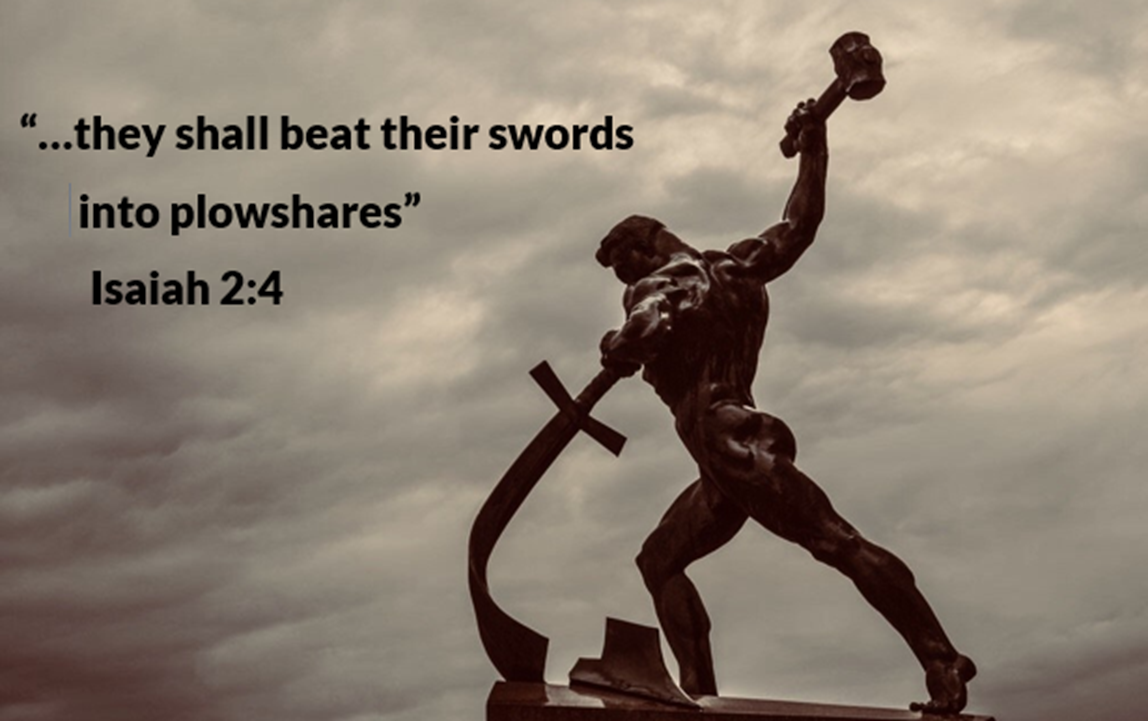 ANNOUNCEMENYS
[Speaker Notes: Image: Five Loaves by Caroline Coolidge Brown. Copyright © Caroline Coolidge Brown. All rights reserved. Used by permission of the artist.]
SENDING BLESSING
P:	The God of peace, who creates all things and calls them good, who makes us alive in Jesus, and who breathes on us the Spirit of hope, bless you now and forever.

C:	Amen.
☩
SENDING SONG
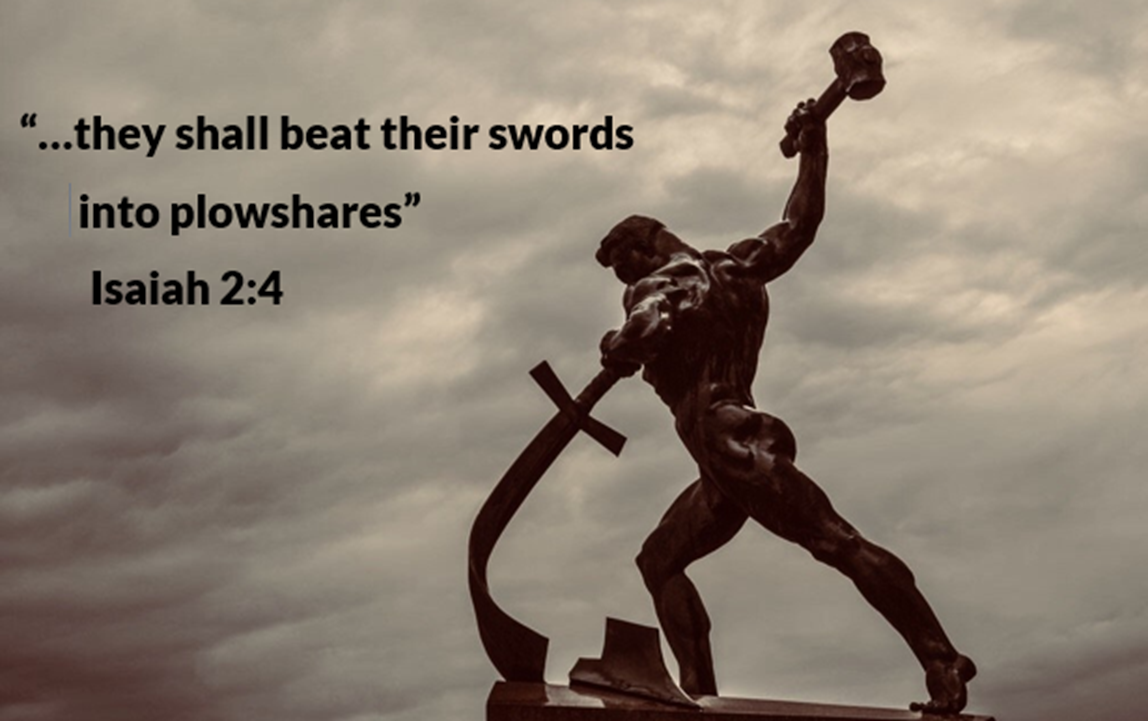 “Beautiful Savior”
LBW 518
[Speaker Notes: Image: Five Loaves by Caroline Coolidge Brown. Copyright © Caroline Coolidge Brown. All rights reserved. Used by permission of the artist.]
Beautiful Savior				         LBW 518
1	Beautiful Savior,
	King of creation,
	Son of God and Son of Man!
	Truly I'd love thee,
	truly I'd serve thee,
	light of my soul,                                            my joy, my crown.
[Speaker Notes: Image: Five Loaves by Caroline Coolidge Brown. Copyright © Caroline Coolidge Brown. All rights reserved. Used by permission of the artist.]
Beautiful Savior				         LBW 518
2	Fair are the meadows,
	fair are the woodlands,
	robed in flow'rs of                                     blooming spring;
	Jesus is fairer,
	Jesus is purer,
	he makes our sorrowing                                spirit sing.
[Speaker Notes: Image: Five Loaves by Caroline Coolidge Brown. Copyright © Caroline Coolidge Brown. All rights reserved. Used by permission of the artist.]
Beautiful Savior				         LBW 518
3	Fair is the sunshine,
	fair is the moonlight,
	bright the sparkling                        stars on high;
	Jesus shines brighter,
	Jesus shines purer
	than all the angels                                in the sky.
[Speaker Notes: Image: Five Loaves by Caroline Coolidge Brown. Copyright © Caroline Coolidge Brown. All rights reserved. Used by permission of the artist.]
Beautiful Savior				         LBW 518
4	Beautiful Savior,
	Lord of the nations,
	Son of God and Son of Man!
	Glory and honor,
	praise, adoration,
	now and forevermore                                   be thine!
[Speaker Notes: Image: Five Loaves by Caroline Coolidge Brown. Copyright © Caroline Coolidge Brown. All rights reserved. Used by permission of the artist.]
DISMISSAL
P:	… depart in Christ’s Love.

C:	Seeking, welcoming, and serving all.  Amen!
POSTLUDE
By
Roxanne Groff
From sundaysandseasons.com.  Copyright © 2022 Augsburg Fortress. All rights reserved. Reprinted by permission under Augsburg Fortress Liturgies Annual License #SAS023830.  New Revised Standard Version Bible, Copyright © 1989, Division of Christian Education of the National Council of the Churches of Christ in the United States of America. Used by permission. All rights reserved.  Revised Common Lectionary, Copyright © 1992 Consultation on Common Texts, admin Augsburg Fortress. Used by permission.